Управление своими доходами: что нужно знать о налогах

Лектор:
Горелова Ирина Валерьевна
кандидат эконом наук, доцент
<Информация> ФНС России "В России началась Декларационная кампания 2022 года"
Декларацию о доходах, полученных физлицами в 2021 году, необходимо представить до 4 мая 2022 года
Оплатить НДФЛ, исчисленный в декларации, необходимо до 15 июля 2022 года.
Отчитаться о доходах необходимо, в частности:
	- о доходах от продажи недвижимости, которая была в собственности меньше минимального срока владения (при этом в случае продажи недвижимого имущества на сумму до 1 млн рублей, а иного имущества - до 250 тыс. рублей в год, налогоплательщику больше не нужно сдавать декларацию 3-НДФЛ);
	- в случае получения дорогих подарков не от близких родственников, или если была получена сумма выигрыша в лотерею,
	- если сдавалось имущество в аренду или был получен доход от зарубежных источников.
Документ: Письмо ФНС России от 24.12.2021 N БС-4-21/18126
Выигрыши в азартных играх и лотереях
Необходимость уплаты НДФЛ напрямую зависит от суммы выигрыша в азартной игре или лотерее:
- если выигрыш не превышает 4 тыс. руб., то он не облагается НДФЛ. Раньше такой лимит действовал только для выигрышей в рекламных конкурсах, играх и т.п. ;
- если выигрыш составляет от 4 тыс. руб. до 15 тыс. руб., то человек должен сам уплатить НДФЛ с него;
- если выигрыш - 15 тыс. руб. и более, НДФЛ должен исчислить налоговый агент (организатор лотереи или азартных игр). При этом выигрыш предварительно надо уменьшить на сумму ставки (интерактивной ставки) участника.
НДФЛ с выигрышей в азартных играх и лотереях надо считать по обычной ставке: 
13% - для налоговых резидентов и 30% - для нерезидентов.
Азартная игра - основанное на риске соглашение о выигрыше, заключенное участниками между собой либо с организатором азартной игры.
Лотерея - это игра, в которой оператор лотереи проводит розыгрыш призового фонда лотереи, а участник получает право на выигрыш, если будет признан выигравшим.
Стимулирующая лотерея, проводимая с целью рекламы товаров, работ, услуг (когда не требуется уплата денег за участие), собственно лотереей не является.  НДФЛ с выигрышей и призов от участия в стимулирующей лотерее (с суммы, превышающей 4 000 руб. в год) должен удерживать и перечислять в бюджет ее организатор. Причем НДФЛ считается по ставке: 35% для налоговых резидентов и 30% - для нерезидентов.
Есть ТРИ способа вернуть налог:
Подождать год и подать декларацию. Для этого нужно весь год отдавать свои деньги в бюджет, потом заполнять бумаги и ждать четыре месяца.
У работодателя в текущем году. Для этого нужно получить уведомление о праве на вычет. И можно не платить НДФЛ сразу же, не дожидаясь следующего года.
Подождать год  и воспользоваться упрощённым порядком получения вычетов
Чек-лист для вычета через работодателя
Вы работаете по трудовому договору.
Платите НДФЛ по ставке 13%.
У вас есть право на вычет именно в текущем году.
Налоговая инспекция подтвердила это право.
Какие вычеты можно получать у работодателя
Имущественный вычет при покупке или строительстве жилья
Вычет с процентов по ипотеке
Вычет по расходам на лечение и обучение.
Страхование жизни, ДМС
Физкультурно-оздоровительные услуги
Вычет по взносам на негосударственное пенсионное страхование, накопительную часть пенсии
Если в текущем году возникло право на налоговый вычет, сотрудник должен действовать по алгоритму:    

Шаг 1. Собрать документы для подтверждения права на вычет: договор купли-продажи имущества, договор и выписки по оплате обучения и т.п.

Шаг 2. Предоставить в ФНС пакет документов вместе с заявлением о подтверждении права вычета — через личный кабинет налогоплательщика, лично или по почте.
Шаг 3. Ожидать в течение 30 календарных дней, пока инспекция проверит документы.

Шаг 4. Получить Уведомление о подтверждении права на вычет в ФНС. 
С 2022 года инспекция сама направит работодателю подтверждение права налогоплательщика на имущественный и социальный налоговый вычет (Федеральный закон от 20.04.2021 № 100-ФЗ). Такое же уведомление сотрудник получит в личном кабинете на сайте ФНС, а при отсутствии доступа к личному кабинету — по почте заказным письмом.

Шаг 5. Заполнить заявление о предоставлении вычета в свободной форме и передать в бухгалтерию, уведомление о подтверждении права на вычет налоговая направит сама.

Важно! Для получения стандартного вычета (например, на ребенка) достаточно написать заявление работодателю с приложением свидетельства о рождении и других подтверждающих документов. Обращаться в ФНС и предоставлять уведомлений не нужно.
Как работодатель предоставляет вычет

Сумма вычета будет указана в подтверждении из налоговой. При каждой выплате дохода работнику нужно будет уменьшить его сумму сначала на стандартные и социальные вычеты, затем — на имущественные. С остатка удерживается НДФЛ. Если дохода за год не хватило, чтобы использовать всю сумму вычета,  имущественный можно перенести на следующие годы. Стандартный и социальный вычеты не переносятся.

Вычет предоставляется начиная с месяца, когда работодателю поступит подтверждение права на вычет из инспекции и сотрудник подаст заявление на вычет. 

Налоговая база по доходам для предоставления вычета рассчитывается с начала года. Это значит, что работодатель должен выплатить излишне удержанный НДФЛ за весь период работы сотрудника в текущем году. Например, если документы по вычету сотрудника поступили в бухгалтерию в июне, организация начинает выплаты вычета с июля, но возмещает суммы НДФЛ, начиная с января, если сотрудник работает с начала года.
Пример
Оклад Иванюка 30 000 рублей, на руки он получает 26 100 рублей (за вычетом НДФЛ 3 900 рублей).

В феврале 2022 года Иванюк заплатил за обучение 100 тыс. рублей, а также у него есть остаток по имущественному вычету в размере 400 тыс. рублей. 
В марте 2022 года Иванюк подал заявление в ИФНС на получение полагающихся ему вычетов. 
В апреле налоговая предоставила подтверждение права на вычет работодателю.

С апреля 2022 года организация предоставила Иванюку сначала вычет по обучению с доходов в сумме 100 тыс. рублей, далее имущественный.

Начиная с апреля, сотрудник получает на руки уже не 26 100, а 30 000 рублей, а также работодатель ему вернет излишне удержанный НДФЛ за январь-март в размере 11 700 рублей (3 900 × 3 мес.).

Так как сумма доходов за год составляет 360 000 рублей, то за 2022 год ему будет предоставлен весь социальный вычет в полном размере, а часть имущественного перенесена на следующий год (400 000 — 260 000).
С 21 мая 2021 года физлица могут получать вычеты по НДФЛ в упрощенном порядке


Упрощенный порядок касается вычетов по расходам на приобретение жилья, уплату процентов по ипотеке, а также в сумме внесенных на индивидуальный инвестиционный счет денежных средств.
Налогоплательщики, имеющие личный кабинет на сайте ФНС, смогут получить такие вычеты в два раза быстрее и без направления декларации 3-НДФЛ и пакета подтверждающих документов.
Необходимую информацию налоговые органы получат от участников информационного взаимодействия (банков).
Закон устанавливает ответственность налогового агента и банка за представление недостоверных сведений в рамках процедуры получения налогоплательщиками налоговых вычетов. Размер штрафа может составить 20% от суммы налога, возвращенного налоговым органом налогоплательщику.
Подобный порядок распространят на вычеты, право на которые возникло у физлица с 1 января 2020 года
АЛГОРИТМ УПРОЩЕННОГО ПОРЯДКА ПРЕДОСТАВЛЕНИЯ ВЫЧЕТОВ В 2022 ГОДУ:
1. У налогоплательщика есть ЛК на сайте ФНС России;
2. Не ранее 01.01.2020 года - покупка квартиры, пополнение ИИС;
3. Банк и налоговый агент (брокер) подключились к системе обмена информацией с ФНС;
4. Налогоплательщик дал согласие банку или брокеру на передачу в ФНС информации о расходах;
5. В 2022 - банк передает в налоговый орган сведения о ваших расходах, брокер – о зачисленных деньгах на ИИС (01.02.2022), а налоговый агент (работодатель) - сведения о выплаченных доходах (01.03.2022);
6. Полученные сведения система ФНС сопоставляет и анализирует, в случае отсутствия расхождений в личном кабинете появляется предзаполненное заявление, но не ранее 20.03.2022. (срок представления сведений о доходах  01.03.2022);
7. Заявление подписывается налогоплательщиком с указанием банковских реквизитов;
8. КНП – 30 календарных дней;
9. Принятие налоговым органом решения о предоставлении вычета в полном объеме, частично либо отказ;
10.После появления в личном кабинете решения о предоставлении вычета, возврат в течении 15 дней.
Информация от 23 марта 2022 года
Руководство Федеральной налоговой службы (ФНС) разослало в налоговые инспекции внутреннее распоряжение о необходимости закрывать за 15 дней камеральные налоговые проверки по декларациям 3-НДФЛ, которые граждане подают для получения налоговых вычетов. Нововведение касается социальных и имущественных вычетов. Раньше на проверки по социальным вычетам давалось три месяца и еще месяц — на перечисление возврата. По имущественным вычетам с мая 2021 года на проверку отводился один месяц, а еще 15 дней — на зачисление средств.

Ускорение проверок носит социальное предназначение: так население более оперативно получит возвраты по налогам, что актуально в условиях санкционного давления.

В ближайшее время камеральные проверки действительно будут проводиться в более короткие сроки, подтвердили в пресс-службе ФНС, уточнив, что будет учитываться загрузка сотрудников налоговых органов (ведомство не назвало конкретные параметры сроков). «В текущих экономических реалиях налоговые органы особое внимание уделяют задаче рассмотрения заявлений граждан на получение налоговых вычетов и, как следствие, возврата налога», — сказали в налоговой службе.
С 29 сентября в ФНС России поступают жалобы о получении подозрительных писем. Неизвестные от имени ФНС России рассылают сообщения на адреса корпоративной почты о том, что необходимо предоставить документы. Текст электронного письма составлен так, чтобы получатель открыл вложенный файл.
ФНС России не рассылает подобные сообщения и не имеет отношения к этим письмам. Уведомления о начисленных налогах налогоплательщики получают или в личных кабинетах, или по почте. Дополнительно на электронные адреса налогоплательщиков налоговые органы ничего не присылают.
Получатели подобных писем могут не иметь настроек спам-фильтров, черных списков, а также проверки отправителя с использованием DMARC и иных технических средств. Рекомендации по предупреждению фишинговых рассылок описаны на сайте ФНС России.
Общефедеральный телефонный номер единого Контакт-центра ФНС России 
8-800-222-22-22. 
Все звонки на этот многоканальный номер осуществляются бесплатно как со стационарных, так и с мобильных телефонов.
Обратившись по телефону в Контакт-центр, налогоплательщики могут получить информацию по вопросам, связанным с налогообложением: о сроках уплаты налогов и предоставления отчетности, процедурах государственной регистрации, порядке получения имущественных и социальных вычетов по НДФЛ, возможностях электронных сервисов ФНС России, графике работы инспекций и др.
Операторы справочной службы Контакт-центра, отвечая на вопросы, используют информацию, содержащуюся в единой федеральной базе данных «Вопрос-Ответ», на сайте ФНС России, на портале государственных услуг www.gosuslugi.ru, в справочно-информационных системах, иных официальных источниках информации. При необходимости оператор может перевести звонок в конкретную налоговую инспекцию, по работе с которой поступил вопрос.
В целях повышения качества оказываемых налогоплательщикам услуг звонки, поступающие в единую справочную службу, записываются и регистрируются, а оператор обязательно сообщает свое имя.
Информация предоставляется ежедневно в течение рабочего времени с учетом часовых поясов, а именно:- по понедельникам и средам - с 9.00 до 18.00;- по вторникам и четвергам - с 9.00 до 20.00;- по пятницам - с 9.00 до 16.45.
В нерабочее время информирование налогоплательщиков осуществляется в режиме телефона - автоинформатора.
Кроме того, при обращении в справочную службу в рабочее время налогоплательщик может самостоятельно получить необходимую информацию, воспользовавшись
Налогоплательщики могут проконсультироваться онлайн с помощью интеллектуального чат-бота ФНС России
Как получить ИНН или справку, работает ли налоговая инспекция по субботам, когда платить НДФЛ или налог за квартиру – вот неполный перечень вопросов, на которые может ответить чат-бот по имени Таксик на официальном сайте ФНС России. Популярность сервиса, созданного для удобства налогоплательщиков и повышения качества информирования, стремительно набирает обороты.
Ссылка для использования чат-бота налогоплательщиками расположена на главной странице сайта в разделе «Физические лица».
В настоящее время в базе знаний чат-бота реализованы следующие тематики:- налог на имущество физических лиц;- земельный налог;- транспортный налог;- налог на профессиональный доход («самозанятые»);- налог на доходы физических лиц (далее – НДФЛ);- налоговые вычеты по НДФЛ;- изменения в налоговом законодательстве с 01.01.2020 (для категории налогоплательщиков – физические лица);- вопросы применения специальных налоговых режимов;- общие вопросы по сайту ФНС России и его сервисам.
Налогоплательщик также может записаться на прием в налоговую инспекцию, задав вопрос чат-боту: «Как записаться на прием?».
Таксик стремится «овладеть» новыми знаниями – чем больше ему задают вопросов, тем быстрее он обучается и заполняет пробелы. В настоящее время он отвечает на вопросы по налогам физических лиц, в перспективе, когда база знаний будет расширена, чат-бот сможет консультировать юридических лиц и индивидуальных предпринимателей.
Росреестр: наличие в ЕГРН сведений об адресе электронной почты позволит правообладателю оперативно получить информацию о действиях с его недвижимостью

Адрес электронной почты относится к дополнительным сведениям и вносится в ЕГРН по желанию собственника. Вместе с тем, наличие электронной почты имеет ряд преимуществ, в том числе таких, как значительное сокращение сроков получения документации, надежность, мобильность.
По электронной почте Росреестр уведомит в том числе о поступлении пакета документов на регистрацию прав в отношении недвижимости, о возврате документов в отношении имущества, представленных в электронном виде, об исправлении в ЕГРН технических или реестровых ошибок, об аресте, запрете совершать сделки с недвижимостью.
Кроме того, по электронной почте можно оперативно получить информацию о статусе рассмотрения заявлений на получение госуслуг Росреестра. 
Сообщается также о том, как внести сведения об электронной почте в ЕГРН.
<Информация> Росреестра от 26.11.2021 "Рубрика "Вопрос – ответ": почему собственнику недвижимости следует внести в ЕГРН адрес своей электронной почты?«
<Информация> ФНС России от 24.02.2021 "ФНС разрабатывает сервис для хранения электронных чеков"
ФНС разрабатывает хранилище для электронных чеков

Специальный сервис для хранения электронных чеков позволит пользователю иметь полную информацию о своих покупках в одном месте и предъявлять чеки для возврата товаров или гарантийного обслуживания, а также при желании участвовать в различных программах лояльности, получать кешбэки, бонусы и др. В перспективе это позволит налоговым органам автоматически рассчитывать сумму налогового вычета при покупке лекарств: налогоплательщику будет достаточно только выбрать счет для зачисления денег без заполнения декларации.
Электронные чеки будут поступать в хранилище только по желанию самого покупателя. Для этого необходимо предоставить продавцу адрес электронной почты или номер мобильного телефона. Также покупатель может отсканировать QR-код бумажного (не персонифицированного) чека мобильным приложением ФНС России "Проверка чеков", которое привязано к номеру его мобильного телефона, и поместить чек в это хранилище. При этом покупатель всегда может отказаться от электронного чека и получить бумажную версию, которая поступит в информационную систему ФНС России без указания номера телефона или адреса электронной почты.
Отмечается, что ФНС России не связывает кассовые чеки с операциями по карте. Даже если покупатель оплатит товар картой и получит бумажный чек, информация о покупке в хранилище не поступит.
О возможности обращения граждан в налоговые органы в связи с фактами неприменения контрольно-кассовой техники 

Применение ККТ регулируется Федеральным законом от 22.05.2003 № 54-ФЗ «О применении контрольно-кассовой техники при осуществлении расчетов в Российской Федерации», а также распоряжением Правительства РФ от 14.04.2017 № 698-р.
Документом, подтверждающим совершение покупки, служит кассовый чек, выданный покупателю, который позволяет в случае необходимости предъявить претензии и вернуть некачественный товар продавцу. Без кассового чека доказать факт приобретения товара именно у этого продавца и осуществить возврат приобретенного товара будет сложно.
Покупатели могут проверить правильность выданного чека с помощью специального мобильного приложения «Проверка чеков» в разделе «Новый порядок применения контрольно – кассовой техники» на сайте ФНС России. Для этого достаточно отсканировать QR-код из кассового чека или ввести данные чека вручную.
Мобильное приложение позволяет не только сканировать чеки, сохранять, проверять их достоверность, но также получать кэшбэк на свой счет в виде бонусных баллов, участвовать в акциях и розыгрышах, подавать два вида жалоб. Пользователи, авторизованные по номеру телефона, могут быстро написать жалобу, если им не выдали чек или в чеке указана не та сумма. ФНС России расширила мобильное приложение «Проверка чека» для iOS и Android.
По всем возникающим вопросам налогоплательщикам можно обращаться по номеру Единого контакт-центра 8800-222-22-22, а также направлять обращения в налоговый орган через личный кабинет налогоплательщика либо через сайт ФНС России посредством сервиса «Обратиться в ФНС России».
Мошенничество с "возвратом НДС" гражданам

На фоне оказания государством поддержки бизнесу и гражданам активизировались мошенники, предлагающие гражданам вернуть НДС за приобретенные товары. Информация распространяется в видеороликах на YouTube и через рассылку на электронную почту и в мессенджеры.

Мошенники создают фейковые сайты под названием «Единый центр компенсации налога добавленной стоимости (или невыплаченных денежных средств)», внешне напоминающие сайты государственных органов. Их адреса регулярно меняются, но принцип работы остается прежним.

На сайте размещается ссылка на фейковое постановление. Оно направлено якобы на поддержку импортозамещения и повышение благосостояния населения. Как утверждается на этих сайтах, согласно постановлению каждый гражданин имеет право на получение денежной компенсации затрат на оплату товаров иностранного производства. Тут же предлагается внести в заданную форму последние шесть или восемь цифр номера вашей банковской карты. Затем система выдает сообщение о сумме положенной компенсации по НДС. При этом отмечается, что получить деньги можно только в ограниченный срок, оплатив ряд услуг: консультация юриста, заполнение анкеты и др.

Оплатив все услуги, граждане не получают обещанные мошенниками суммы.
НДС – это налог на добавленную стоимость. Он исчисляется налогоплательщиком-продавцом дополнительно к цене реализуемых товаров, работ, услуг и предъявляется к оплате покупателю. Плательщиками НДС признаются организации и индивидуальные предприниматели (п. 1 ст. 143 НК РФ). Они имеют право на возврат налога на добавленную стоимость, если излишне уплатили его в бюджет (ст. 78 НК РФ). Также НДС возвращается, если по итогам налогового периода сумма налоговых вычетов превышает его общую сумму, исчисленную по операциям, подлежащим налогообложению (ст. 176 НК РФ).

Право на компенсацию (ст. 169.1 НК РФ) НДС имеют физические лица - граждане иностранных государств при вывозе за границу приобретенных в России товаров (система Tax free).

Возврат налога на добавленную стоимость (компенсация сумм НДС) физическим лицам - гражданам Российской Федерации, не зарегистрированным в качестве индивидуальных предпринимателей и не являющимся его плательщиками, законодательством Российской Федерации о налогах и сборах не предусмотрен.
Также следует учитывать, что при получении денежных средств в рамках государственной поддержки от получателя не требуется оплаты каких-либо услуг.
Что новенького?
10 тысяч Р пенсионерам: как понимать
СМИ замаскировали под новую выплату налоговый вычет, который предоставляется всем самозанятым при регистрации. Он действительно составляет 10 000 Р, но действует уже третий год и используется для уменьшения начисленного налога. Больше ничего с этими деньгами сделать нельзя — пенсионер не сможет распорядиться ими на свое усмотрение, даже если станет самозанятым.

Как самозанятые получают вычет для уменьшения налога

Самозанятыми называют плательщиков налога на профессиональный доход. Этот спецрежим удобно применять при подработках или небольшом бизнесе — без сотрудников, без перепродажи товаров и с доходом не более 2,4 млн рублей в год.
Пенсионер тоже может зарегистрироваться как самозанятый: например, если подрабатывает репетиторством, оказывает услуги няни, занимается пассажирскими перевозками или сдает квартиру. Такой доход будет облагаться налогом по ставке 4 или 6%. То есть с каждой 1000 Р дохода от физлица самозанятому пенсионеру начисляется 40/60 Р налога.
При регистрации все самозанятые получают право на вычет в размере 10 000 Р. Эта сумма отражается в приложении и постепенно уменьшает начисленный налог:
с доходов от физлиц — на 1 процентный пункт;
с доходов от юрлиц и ИП — на 2 процентных пункта.

Получается, что начисляется 40 Р налога, но заплатить нужно 30 Р, а 10 Р погашается за счет вычета. И так до тех пор, пока все 10 000 Р не будут израсходованы на уменьшение. Повторно вычет самозанятым не предоставляется.
Куда приходят 10 000 Р налогового вычета
Они никуда не зачисляются в денежном выражении. Вычет отображается в личном кабинете самозанятого и приложении «Мой налог». Деньги нельзя получить на карту, потратить онлайн и использовать куда-то кроме уменьшения налога.

Можно ли получить эти деньги без оформления самозанятости?
Нет.
Вычет предоставляется только пенсионерам?
Нет, он положен всем самозанятым. У пенсионеров никаких особых условий нет.

Вычет введен только сейчас?
Нет, это условие для самозанятых действовало еще в 2019 году — с первого дня введения налогового режима.

Что с индексацией пенсии у самозанятых пенсионеров?
Самозанятые пенсионеры не считаются работающими. 
Пенсия им индексируется в обычном порядке — с 1 января. В 2022 году индексация составила 8,6%.
В России может появиться налоговый вычет за аренду жилья
Минстрой подготовил изменения в госпрограмму "Обеспечение доступным и комфортным жильем и коммунальными услугами граждан Российской Федерации".

Помимо прочих мер по улучшению жилищных условий отдельных категорий граждан с доходами ниже среднего в программу могут включить меру по предоставлению налогового вычета на сумму в размере арендных платежей (п. 6 раздела "Приоритеты и задачи государственной программы").

Документ: Проект постановления Правительства РФ https://regulation.gov.ru/projects#departments=20&npa=119458
ФНС разъяснила, в каких размерах могут уплачиваться налоги с дохода от сдачи квартиры в аренду
Наиболее удобным способом уплаты налога является регистрация в качестве самозанятого: ставка налога составляет 4% при сдаче жилья физлицу, 6% при сдаче жилья юрлицу или ИП; на первоначальном этапе предоставляется налоговый вычет в размере 10 тыс. рублей; при отсутствии дохода не надо уплачивать налог; нет налоговой отчетности.
Также есть варианты: уплаты НДФЛ в размере 13%; в случае регистрации в качестве ИП - налога на УСН (6% с доходов, или 15% с доходов за минусом расходов), а также уплаты налога при применении ПСН исходя из возможного дохода, размер которого устанавливают субъекты РФ.
Если вы еще не определились
Сотрудники ФНС России проводят рейды по проверке граждан, ведущих деятельность в сфере услуг и реализующих продукцию собственного производства, но не зарегистрированных в качестве самозанятых.

Потенциальные объекты проверки выявлялись через интернет в различных сферах деятельности и услуг: кондитерские, косметологические, клининговые, ремонтные и другие. После проверки в информационном ресурсе налоговых органов на предмет регистрации в качестве плательщика налога на профессиональный доход и уплаты налогов производилась контрольная закупка.
ФНС привела обстоятельства, которые могут говорить о подмене трудовых отношений договорами с самозанятыми, что приводит к неуплате НДФЛ и взносов. 

- в предмете договора закрепили трудовую функцию, т.е. работник должен лично выполнить работы определенного рода, а не разовое задание заказчика;
- в договоре нет конкретного объема работ, т.е. важен сам процесс труда, а не результат;
- установили определенную ежемесячную оплату труда;
- у фактического исполнителя работ есть материальная ответственность;
- в договоре есть условие о регистрации исполнителя как ИП, а после получения денег от заказчика исполнитель снимался с учета;
- работы проводят материалами, инструментами, оборудованием заказчика и на его территории;
- отчетность в инспекцию передают централизованно.
Кроме того, ФНС со ссылкой на позицию ВС РФ перечислила, что может доказывать трудовые отношения между сторонами ГПД. Это, например:
- оформленный пропуск на территорию заказчика, журнал регистрации прихода-ухода сотрудников;
- расчетные листы, сведения о перечислении денег на карту работника;
- графики отпусков, документы о командировке.
Также ведомство отметило: инспекция вправе применить ст. 54.1 НК РФ при камеральной проверке расчетов, если выявит, что между сторонами ГПД фактически трудовые отношения.
Документ: Письмо ФНС России от 15.04.2022 N ЕА-4-15/4674
Родитель имеет право на стандартный вычет, если обеспечивает ребенка даже после его свадьбы

Гражданин имеет право на вычет по НДФЛ на ребенка до 18 лет (до 24 лет - если он учится очно). Ребенок при этом должен находиться на обеспечении налогоплательщика. Минфин отметил, что в НК РФ нет ограничений для случая, когда учащийся вступил в брак.
В 2019 году в разъяснениях финансистов применялся такой подход: после вступления в брак учащийся может больше не быть на обеспечении родителя, значит, права на вычет нет. Эту позицию разделяют и суды. Так, 17-ый ААС указал, что после свадьбы ребенка у родителя нет права на вычет, если он не докажет, что ребенок находится на иждивении.
Чтобы избежать споров с налоговиками, работодателям стоит попросить у сотрудника документальное подтверждение того, что после вступления в брак ребенок остается на обеспечении родителя.
Документы: Письмо Минфина России от 07.04.2022 N 03-04-05/29517
Как предоставить работникам стандартные вычеты на детей
<Письмо> ФНС России от 18.12.2020 N БС-4-11/20951@ "О направлении письма Минфина России«

Разъяснены вопросы налогообложения доходов физических лиц, полученных от продажи продукции, выращенной в личных подсобных хозяйствах


Согласно п. 13 ст. 217 НК РФ не подлежат налогообложению НДФЛ доходы от продажи выращенной в личных подсобных хозяйствах (ЛПХ) продукции животноводства (как в живом виде, так и продуктов убоя в сыром или переработанном виде), продукции растениеводства (как в натуральном, так и в переработанном виде), при условии:

ведения ЛПХ без привлечения наемных 
работников по трудовому законодательству;
2) общая площадь земельного участка (участков) 
не превышает максимального размера, 
установленного п. 5 ст. 4 ФЗ "О личном 
подсобном хозяйстве". (0,5 га)
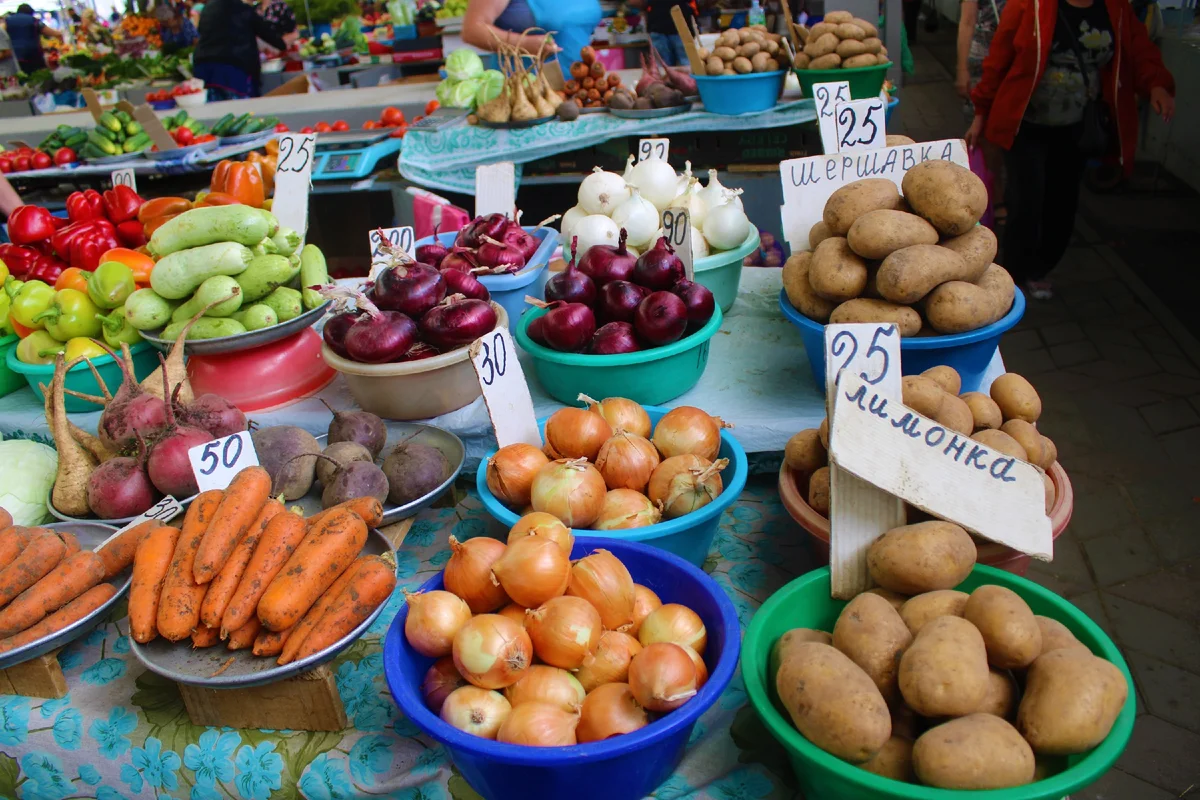 С 1 января 2022 года введены изменения в налоговое законодательство, связанные с расчетом НДФЛ при операциях с недвижимостью:

1. В декларации 3-НДФЛ можно не указывать доходы от продажи недвижимости или другого имущества до истечения 3-х или 5 лет владения им. Нововведение касается тех, кто имеет право на имущественные налоговые вычеты в следующих размерах:
1 млн рублей за налоговый период (календарный год) - для жилых домов, квартир, комнат, включая приватизированные жилые помещения, садовые дома или земельные участки (доли в указанном имуществе);
250 тысяч рублей - для иного недвижимого имущества;
250 тысяч рублей - для иного имущества (за исключением ценных бумаг).
Если же доходы от продажи имущества превышают размер вычетов, декларацию 3-НДФЛ представить придется.

2. При приобретении прав на квартиру, комнату (долю в них) в строящемся доме право на имущественный налоговый вычет возникает с даты передачи объекта долевого строительства застройщиком и принятия его участником долевого строительства по подписанному ими документу о передаче объекта долевого строительства.
В этом случае налогоплательщик имеет право обратиться за получением вычета после госрегистрации права собственности на недвижимость. Изменения применяются в отношении объектов долевого строительства (доли в них), переданных застройщиком и принятых участником долевого строительства с 01.01.2022.
3. Семьи с детьми теперь освобождаются от уплаты НДФЛ при продаже недвижимости независимо от срока владения этим имуществом. Нововведение касается доходов, полученных от продажи жилья в 2021 году. Такой порядок применяется при соблюдении ряда условий:
до 30 апреля следующего года налогоплательщик или члены его семьи приобрели в собственность другое жилье, а в случае долевого строительства оплатили полную стоимость жилого помещения по договору;
общая площадь приобретенного жилого помещения превышает по площади или в размере кадастровой стоимости проданное имущество.
возраст детей до 18 лет (или до 24 лет, если ребенок учится очно);
кадастровая стоимость проданного жилого помещения не превышает 50 млн рублей;
налогоплательщик или члены его семьи на дату отчуждения проданного жилья не владеют в совокупности более 50% в праве собственности на иное жилое помещение с общей площадью, превышающей общую площадь купленного взамен старого жилого помещения.
Нововведение распространяется и на те случаи, если доходы от продажи объекта имущества получает несовершеннолетний ребенок из такой семьи.

4. Минимальный предельный срок владения объектом недвижимости, приобретенным по договору ДДУ, отсчитывается с момента полной оплаты стоимости объекта по такому договору. Таким образом, не учитывается момент дополнительной оплаты, связанной с увеличением площади такого объекта после ввода дома в эксплуатацию. Указанное положение распространяется на доходы физических лиц с налогового периода 2019 года.
Доход от продажи унаследованной недвижимости могут освободить от НДФЛ

В Госдуму внесли законопроект, по которому продать унаследованную квартиру можно в любое время без НДФЛ. 

Сейчас наследники должны ждать 3 года, чтобы продать квартиру без налога. 
Это правило будет работать при условии, если наследство получено от близких родственников или членов семьи и если кадастровая стоимость жилья меньше 20 млн рублей.
В социальный налоговый вычет на физкультурно-оздоровительные услуги за 2022 год можно включить оплату расходов на спорт и оздоровительные услуги гражданину или его детям в возрасте до 18 лет, в том числе, усыновленным.
Заявить вычет можно начиная с 2023 года при подаче декларации формы 3-НДФЛ по итогам года, в котором были оплачены спортивные услуги. Не дожидаясь окончания года, можно обратиться к своему работодателю, предварительно получив согласие в налоговой инспекции: бухгалтерия в этом случае не будет удерживать из зарплаты 13% НДФЛ вплоть до погашения всей суммы, одобренной к возврату.

Важно отметить, что вычет одобрят, если на момент оказания и оплаты услуги спортивная организация была включена в перечень, утвержденный приказом Министерства спорта РФ от 23.11.2021 № 910. В этот список вошли 3836 организаций.
Постановление Правительства РФ от 08.04.2020 N 458 "Об утверждении перечней медицинских услуг и дорогостоящих видов лечения в медицинских организациях, у индивидуальных предпринимателей, осуществляющих медицинскую деятельность, суммы оплаты которых за счет собственных средств налогоплательщика учитываются при определении суммы социального налогового вычета"
ПЕРЕЧЕНЬ  ДОРОГОСТОЯЩИХ ВИДОВ ЛЕЧЕНИЯ В МЕДИЦИНСКИХ ОРГАНИЗАЦИЯХ,
У ИНДИВИДУАЛЬНЫХ ПРЕДПРИНИМАТЕЛЕЙ, ОСУЩЕСТВЛЯЮЩИХ
МЕДИЦИНСКУЮ ДЕЯТЕЛЬНОСТЬ, СУММЫ ОПЛАТЫ КОТОРЫХ УЧИТЫВАЮТСЯ
ПРИ ОПРЕДЕЛЕНИИ СУММЫ СОЦИАЛЬНОГО НАЛОГОВОГО ВЫЧЕТА

1. Медицинские услуги по ортопедическому лечению населения с врожденными и приобретенными дефектами зубов, зубных рядов, альвеолярных отростков, челюстей с опорой на зубные имплантаты при отсутствии условий для традиционного зубного протезирования (значительная атрофия или дефекты косной ткани челюстей).

2. Медицинские услуги, оказанные в рамках высокотехнологичной медицинской помощи в соответствии с перечнем видов высокотехнологичной медицинской помощи, содержащим в том числе методы лечения и источники финансового обеспечения высокотехнологичной медицинской помощи, предусмотренным Программой государственных гарантий бесплатного оказания гражданам медицинской помощи.

3. Медицинские услуги по лечению бесплодия методом экстракорпорального оплодотворения, культивирования и внутриматочного введения эмбриона, включая криоконсервацию эмбрионов, гамет (ооцитов, сперматозоидов), использование донорских ооцитов, донорской спермы, донорских эмбрионов, суррогатного материнства в части проведения программы экстракорпорального оплодотворения, а также преимплантационной генетической диагностики.

4. Медицинские услуги, оказываемые в рамках паллиативной медицинской помощи, предусматривающие использование на дому медицинских изделий, предназначенных для поддержания функций органов и систем организма человека.
С 2021 года к дорогостоящему лечению в стоматологии отнесены медицинские услуги по ортопедическому лечению населения с врожденными и приобретенными дефектами зубов, зубных рядов, альвеолярных отростков, челюстей с опорой на зубные имплантаты при отсутствии условий для традиционного зубного протезирования (значительная атрофия или дефекты косной ткани челюстей).

Является ли имплантация зубов дорогостоящим лечением?
Если при имплантации зубов выполняются условия для отнесения данных медицинских услуг к дорогостоящим видам лечения, в справке будет указан код услуги 2 (дорогостоящее лечение в стоматологии) и налогоплательщик будет иметь право на получение налогового вычета на сумму фактически произведенных расходов.

Является ли установка брекетов дорогостоящим лечением?
В настоящий момент установка брекетов не относится к дорогостоящему лечению код услуги 2 в стоматологии. Хотя брекеты стоят довольно дорого, но законодатель не включил их в перечень дорогостоящего лечения для 3 НДФЛ. Поэтому в справке об оплате медицинских услуг будет проставлен код 1, а не код 2 
(Письмо УФНС РФ по г. Москве от 19.08.2010 г. № 20-14/4/087724@).
<Информация> ФНС России "Изменились условия налогообложения дорогостоящих легковых автомобилей"
С 2022 года отменены повышающие коэффициенты при расчете налога в отношении легковых автомобилей стоимостью до 10 млн рублей
За налоговые периоды, включая 2021 год, налогообложение с применением повышающих коэффициентов применяется к легковым автомобилям средней стоимостью от 3 млн руб.
Перечень таких автомобилей ежегодно формируется Минпромторгом России.
Опубликованный Минпромторгом России для 2022 года перечень применяется только в отношении легковых автомобилей средней стоимостью от 10 млн руб.
В 2022 году организации - владельцы таких автомобилей уплачивают авансовые платежи по транспортному налогу с учетом коэффициента 3.
Утилизация автомобиля: ФНС рассказала, какие документы нужны, чтобы транспортный налог не начисляли


Налоговики напомнили, что транспортный налог не начисляют с 1-го числа месяца гибели или уничтожения автомобиля. 
Если по воле собственника транспортное средство утилизировали, то для снятия его с учета владелец должен подать в ГИБДД вместе с заявлением свидетельство (акт) об утилизации, которое подтверждает уничтожение. Иных оснований прекратить регистрацию автомобиля в таких обстоятельствах нет. Значит, этот же документ будет основанием больше не начислять транспортный налог.


Документы: Письмо ФНС России от 06.07.2021 N БС-4-21/9471@
Письмо Федеральной налоговой службы от 22 февраля 2022 г. № БС-3-21/1577@ “О рассмотрении обращения”
Федеральная налоговая служба рассмотрела обращение по вопросу исчисления налога на имущество физических лиц (далее - налог) и сообщает следующее.
В соответствии с пунктом 8 статьи 408 НК РФ сумма налога за первые три налоговых периода с начала применения порядка определения налоговой базы исходя из кадастровой стоимости объекта налогообложения исчисляется с учетом положений пункта 9 статьи 408 Кодекса по следующей формуле (далее - формула): Н = (Н1 - Н2) x К + Н2, где:
Н - сумма налога, подлежащая уплате;
Н1 - сумма налога, исчисленная в порядке, предусмотренном пунктом 1 статьи 408 Кодекса, исходя из налоговой базы, определенной в соответствии со статьей 403 Кодекса, без учета положений пунктов 4 - 6 статьи 408 Кодекса;
Н2 - сумма налога, исчисленная исходя из инвентаризационной стоимости объекта налогообложения (без учета положений пунктов 4 - 6 статьи 408 Кодекса) за последний налоговый период, в котором в отношении такого объекта налогообложения применялся порядок определения налоговой базы исходя из его инвентаризационной стоимости;
К - коэффициент, равный: 0,2 - применительно к первому налоговому периоду, в котором налоговая база определяется в соответствующем муниципальном образовании (городе федерального значения) в соответствии со статьей 403 Кодекса; 0,4 - применительно ко второму налоговому периоду, в котором налоговая база определяется в соответствующем муниципальном образовании (городе федерального значения) в соответствии со статьей 403 Кодекса; 0,6 - применительно к третьему налоговому периоду, в котором налоговая база определяется в соответствующем муниципальном образовании (городе федерального значения) в соответствии со статьей 403 Кодекса.
Начиная с четвертого налогового периода, в котором налоговая база определяется в соответствующем муниципальном образовании (городе федерального значения) в соответствии со статьей 403 Кодекса, исчисление суммы налога производится в соответствии со статьей 408 Кодекса без учета вышеуказанных положений.
Учитывая, что в составе формулы присутствует сумма налога, исчисленная исходя из инвентаризационной стоимости объекта налогообложения, обращаем внимание на следующее.
Определение инвентаризационной стоимости строений и сооружений для целей налогообложения осуществлялось по восстановительной стоимости, уменьшенной на величину стоимостного выражения физического износа на момент оценки (пункт 3.2. Порядка оценки строений, помещений и сооружений, принадлежащих гражданам на праве собственности, утвержденного приказом Минстроя России от 04.04.1992 N 87 "Об утверждении Порядка оценки строений, помещений и сооружений, принадлежащих гражданам на праве собственности").
Указанные вопросы, касающиеся оснований и порядка расчета инвентаризационной стоимости не относятся к компетенции ФНС России. Нарушений при исчислении указанного налога на выявлено.
Начиная с 01.01.2020 определение налоговой базы по налогу исходя из инвентаризационной стоимости объектов налогообложения не производится (часть 3 статьи 5 Федерального закона от 04.10.2014 N 284-ФЗ "О внесении изменений в статьи 12 и 85 части первой и часть вторую Налогового кодекса Российской Федерации и признании утратившим силу Закона Российской Федерации "О налогах на имущество физических лиц").
С 01.01.2021 статья 404 Кодекса, предусматривающая использование инвентаризационной стоимости для определения налоговой базы, утратила силу
Налог на имущество физлиц  2022: что нового?

С 2021 года во всех регионах России налог на имущество физлиц исчисляется с кадастровой стоимости (завершился переход от применения инвентаризационной стоимости к кадастровой стоимости объектов в качестве налоговой базы по налогу на имущество);
Установлен понижающий коэффициент, применяемый при расчете налога начиная с 2020 года. Так, для объекта, образованного начиная с четвертого года применения в регионе кадастровой стоимости, сумма налога подлежит уплате с учетом коэффициента 0,6 применительно к первому налоговому периоду. Правило не применяется при исчислении налога для объектов, включенных в перечень, определяемый в соответствии с п. 7 ст. 378.2 НК РФ, а также предусмотренных абз. 2 п. 10 ст. 378.2 НК РФ (исключение - гаражи и машино-места, расположенные в таких объектах налогообложения);
При наличии льготы по налогу пересчет сумм осуществляется с налогового периода, в котором возникло право на нее (ранее перерасчет суммы налога производился максимум за три налоговых периода);
Установлена процедура рассмотрения заявления о гибели или уничтожении объекта налогообложения, по результатам которой налогоплательщику направляется уведомление о прекращении исчисления налога.